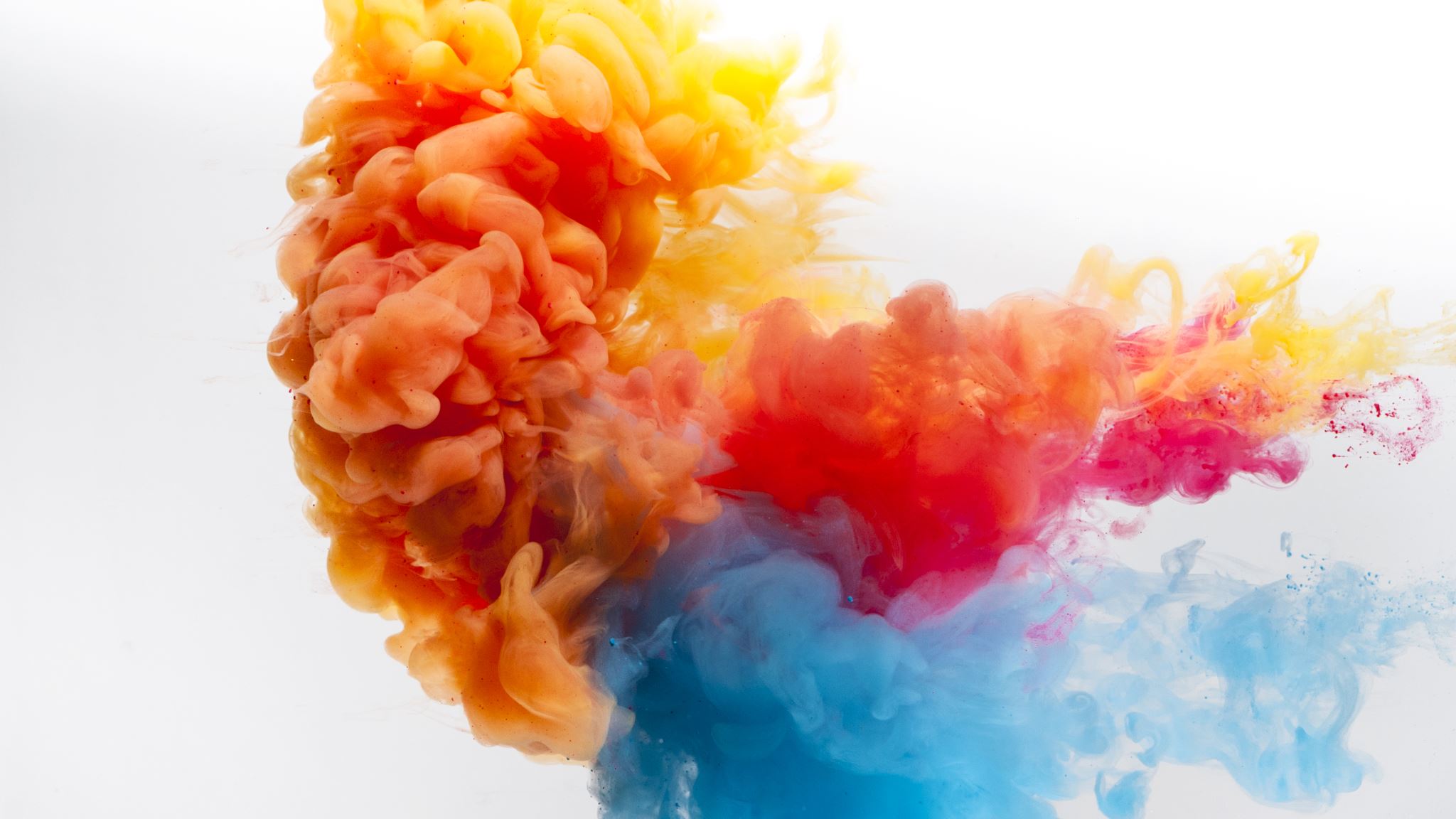 Отзвукът, който остави крясъкът на 2020 година
Мария Сиракова
Съдържание:
Последици за България
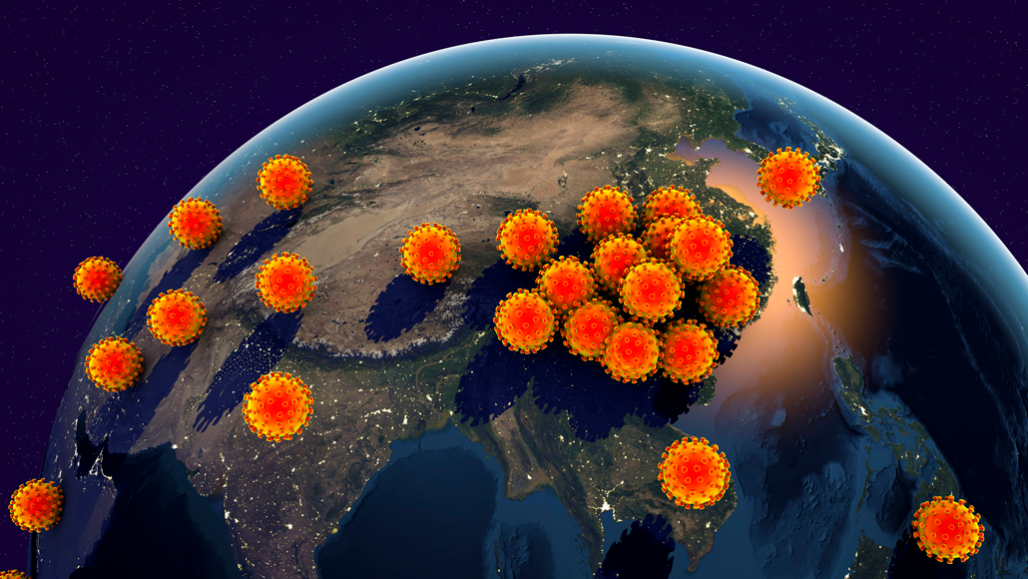 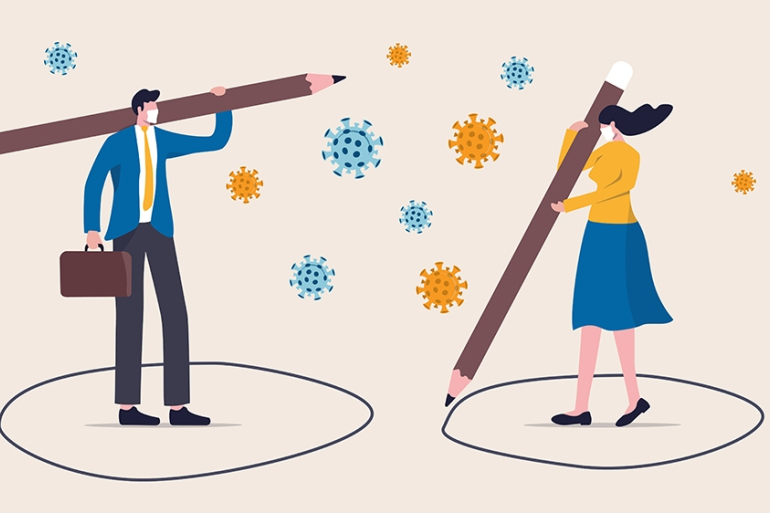 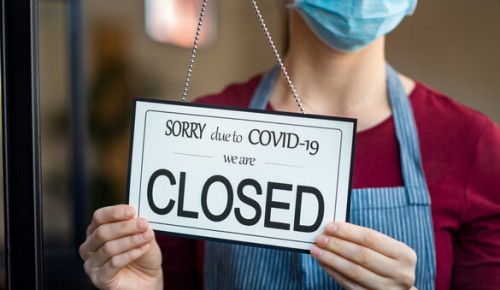 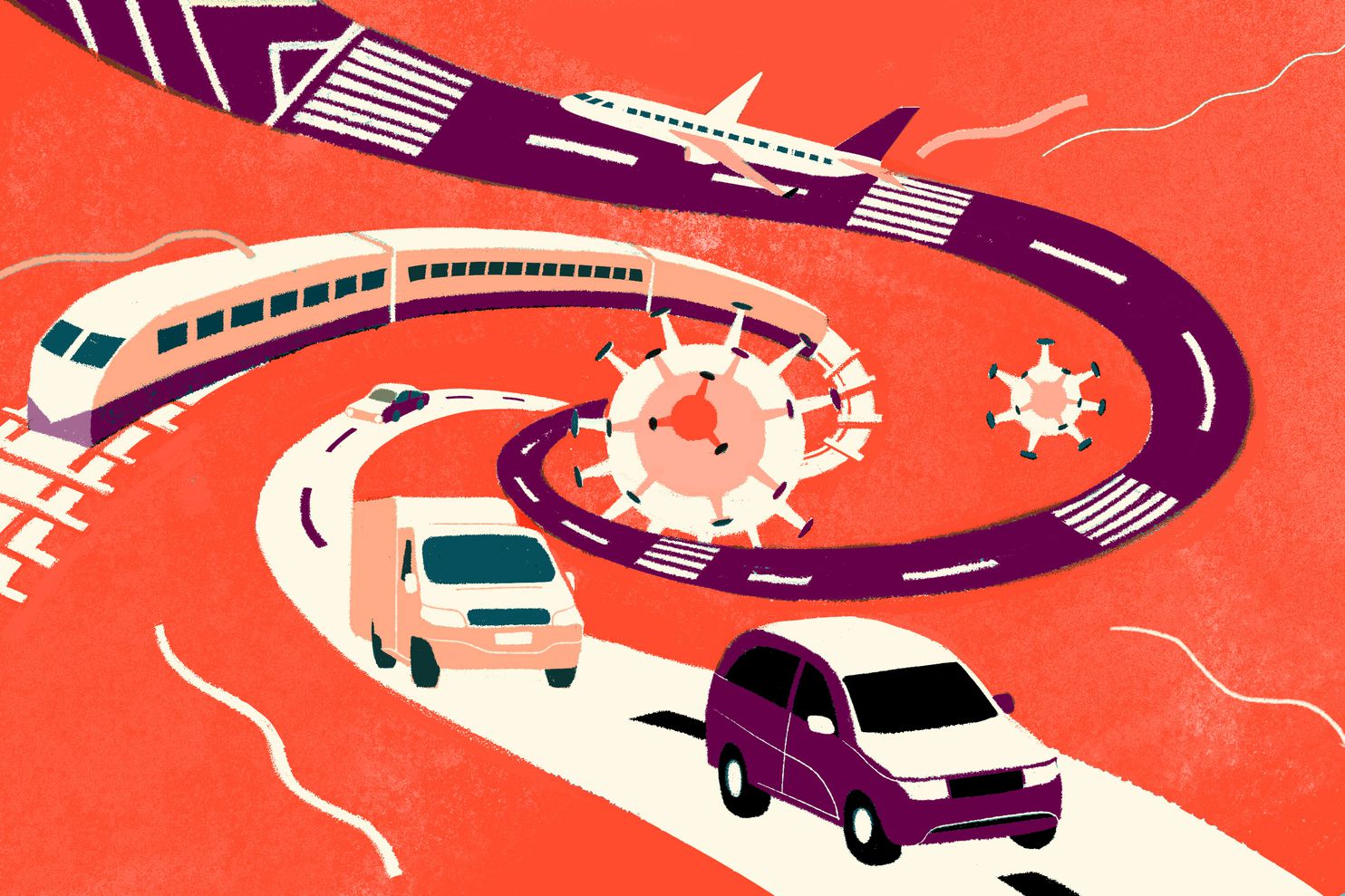 Предприети мерки за справяне с кризата
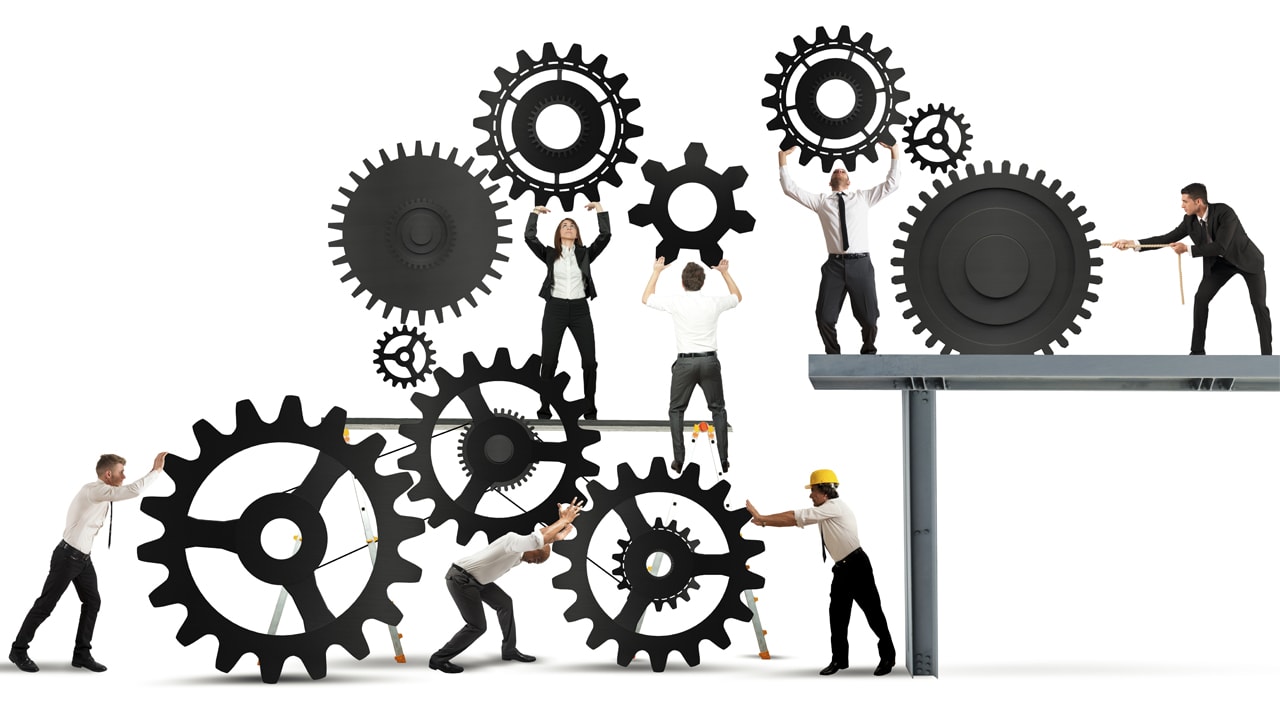 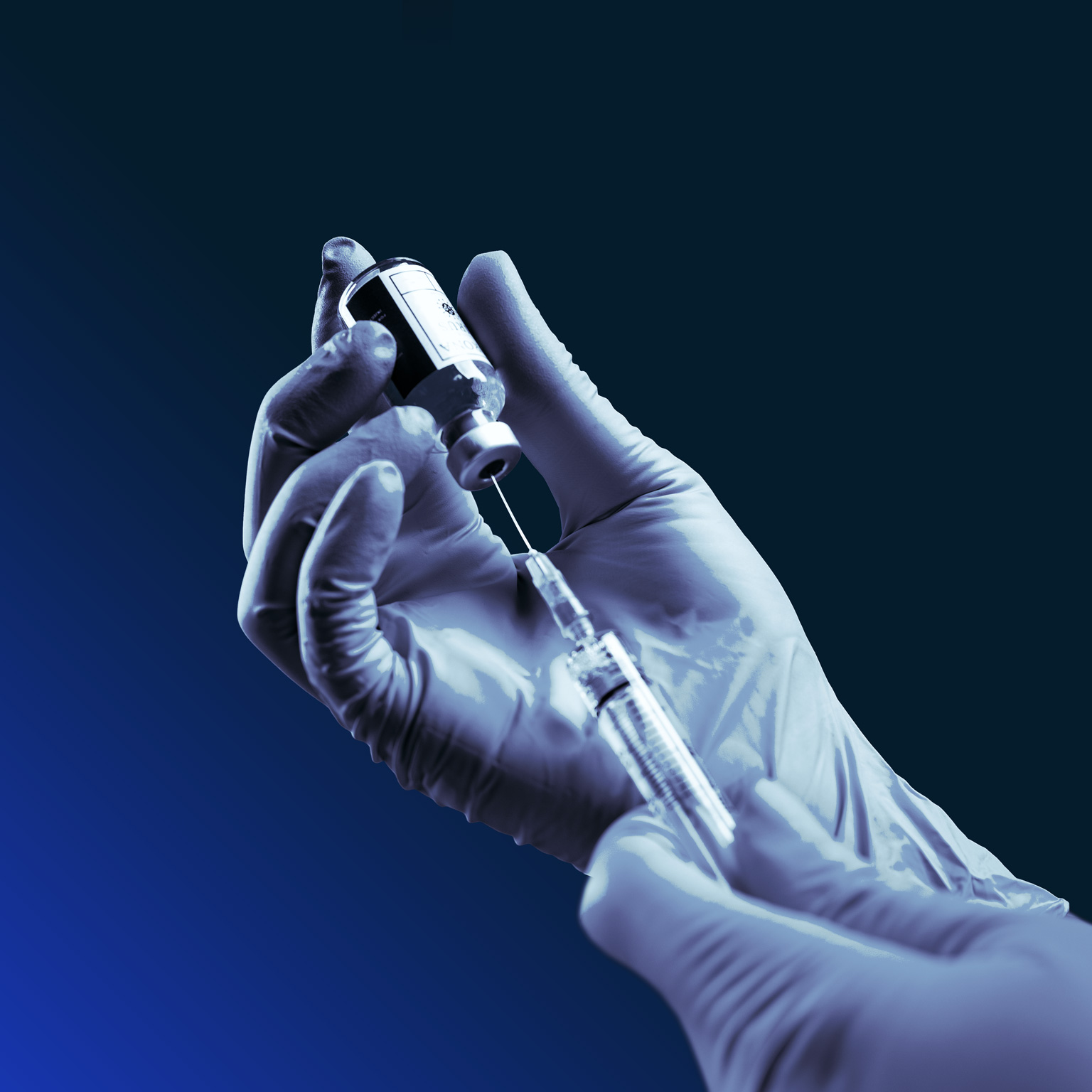 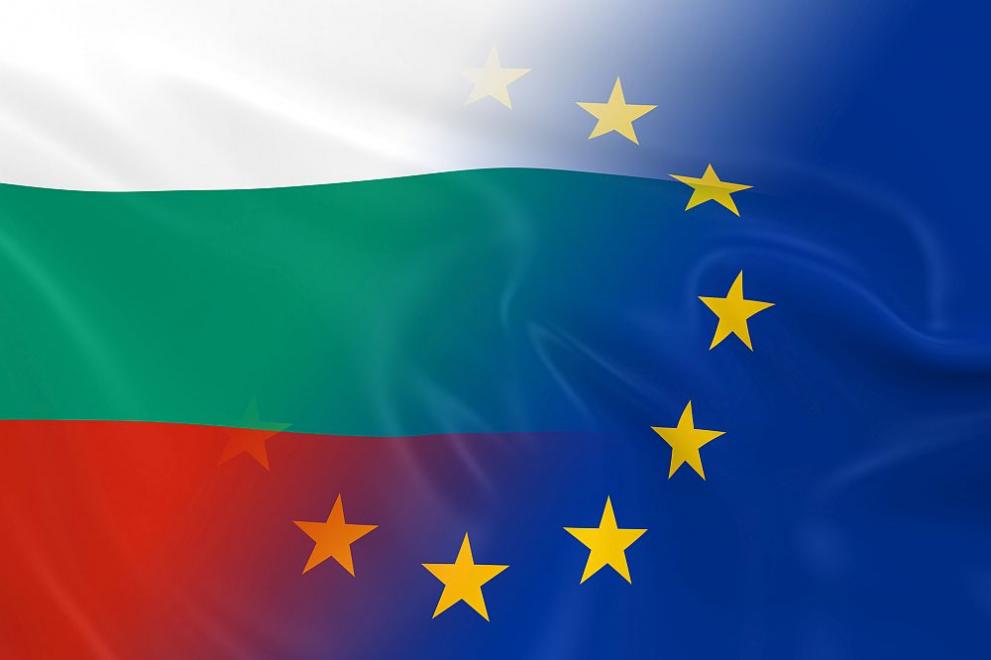 Подкрепа в размер на 12,3 млрд. евро
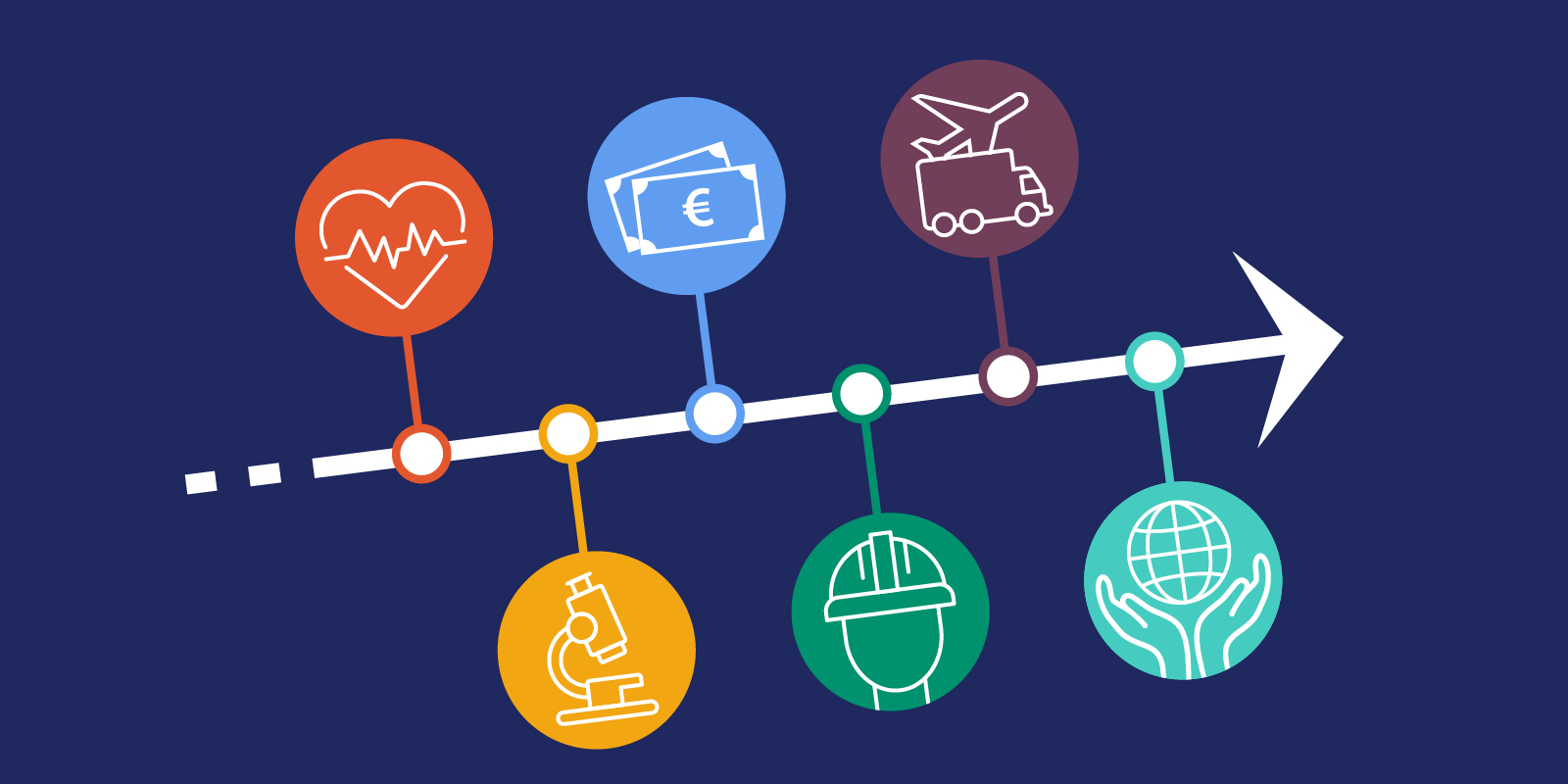 Програми за възстановяване и устойчивост
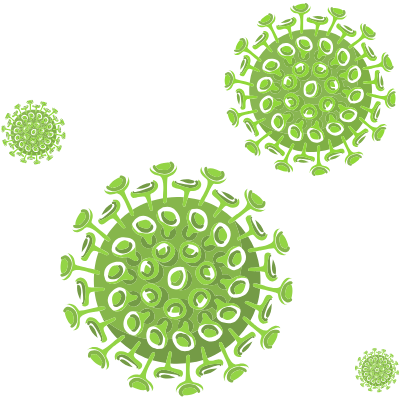 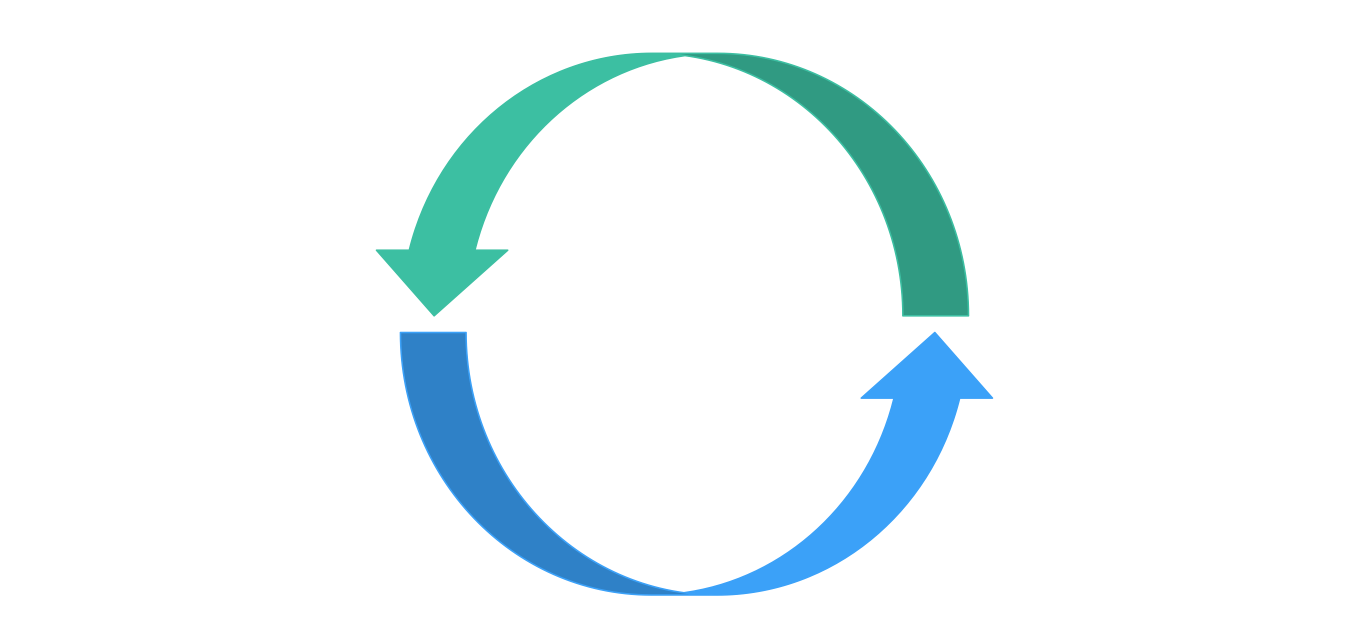 2021
2027
1,8 трилиона
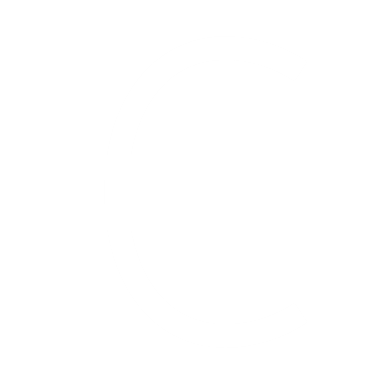 Следващо поколение ЕС
БЮДЖЕТ: € 750 млрд.
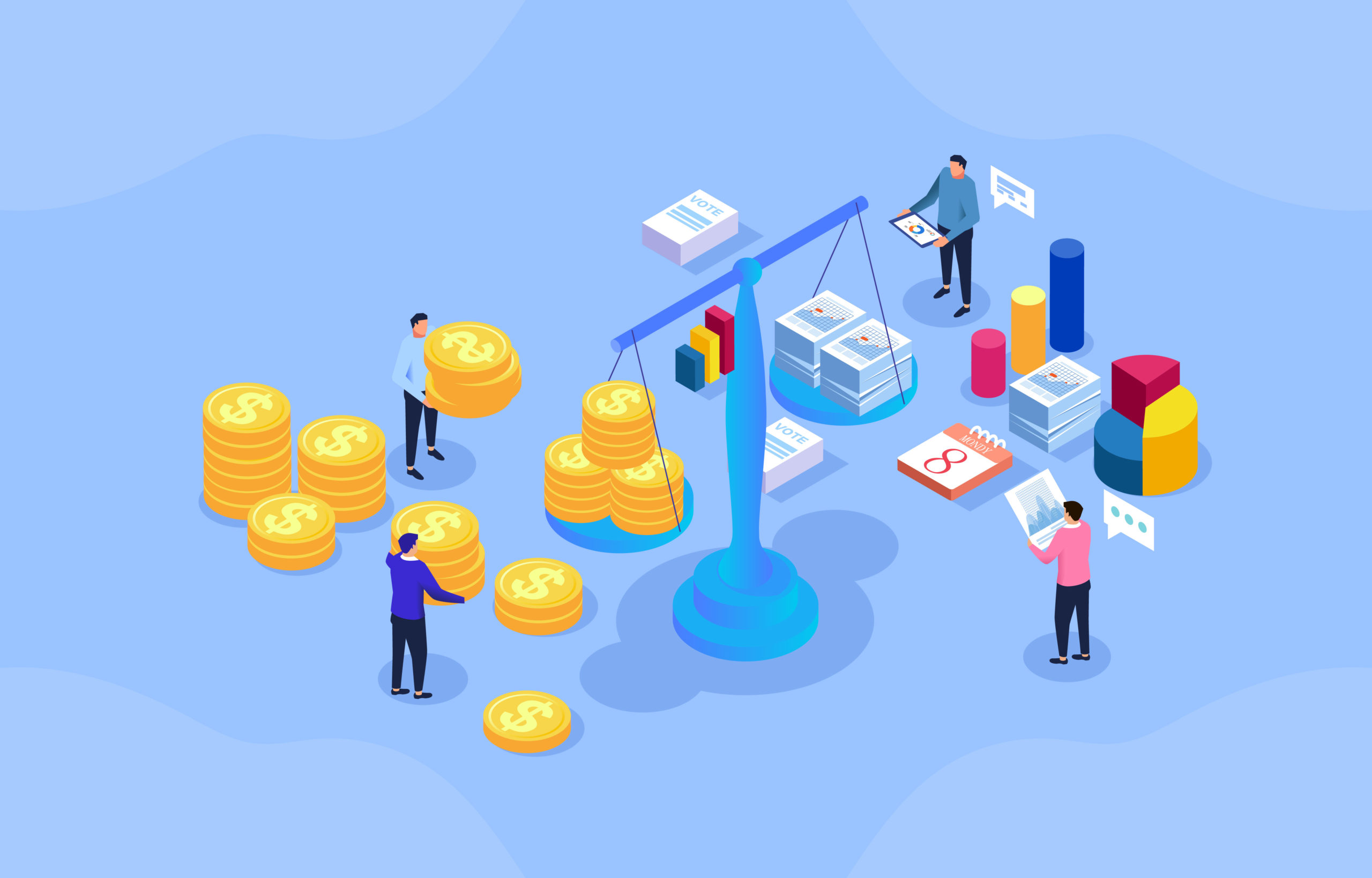 Многогодишна финансова рамка
Единен пазар, иновации и цифрови технологии
Устойчивост и ценности
Природни ресурси и околна среда
Миграция и управление на границите
Сигурност и отбрана
Съседни региони и света
Европейска публична администрация
БЮДЖЕТ: € 1 074,3 млрд.
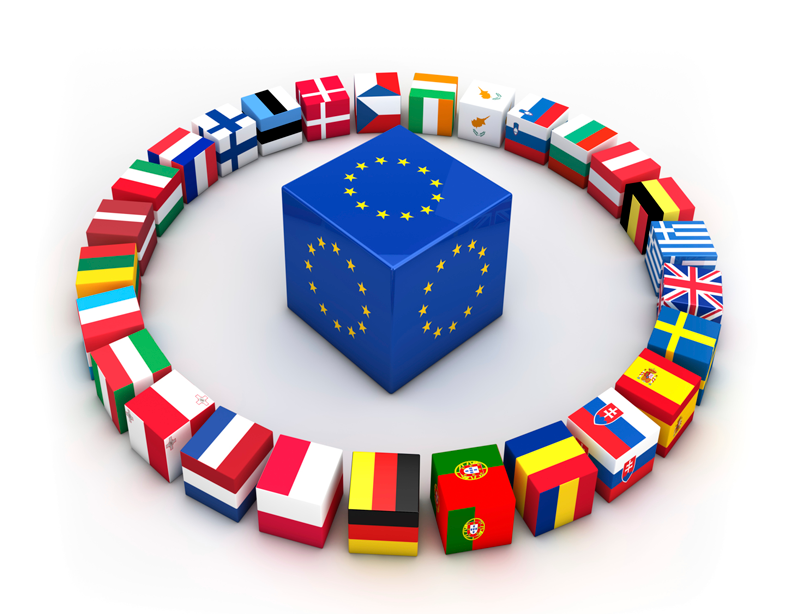 Политика за възстановяване и устойчивост
Зелен пакт
Единен пазар и цифрова ера
Справедливо и приобщаващо възстановяване
Стратегическа самостоятелност
Готовност за действие
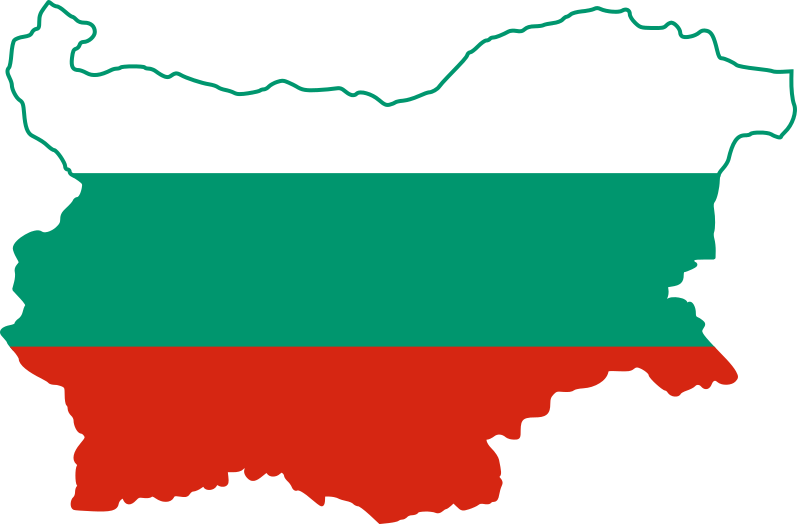 БЮДЖЕТ: € 867 млрд.
БЮДЖЕТ: € 11 млрд.
По-интелигентна Европа
По-зелена и безвъглеродна Европа
По-добре свързана Европа
По-социална Европа
Европа – близо да гражданите
Кохезионна политика
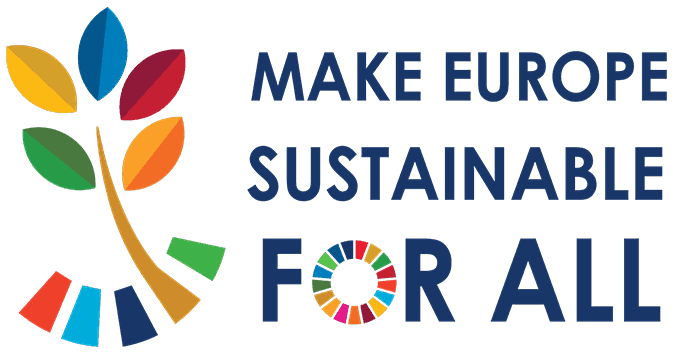 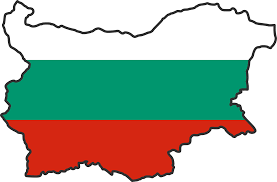 БЮДЖЕТ: € 207,3 млрд.
БЮДЖЕТ: € 9 млрд.
Устойчивост
Рискове
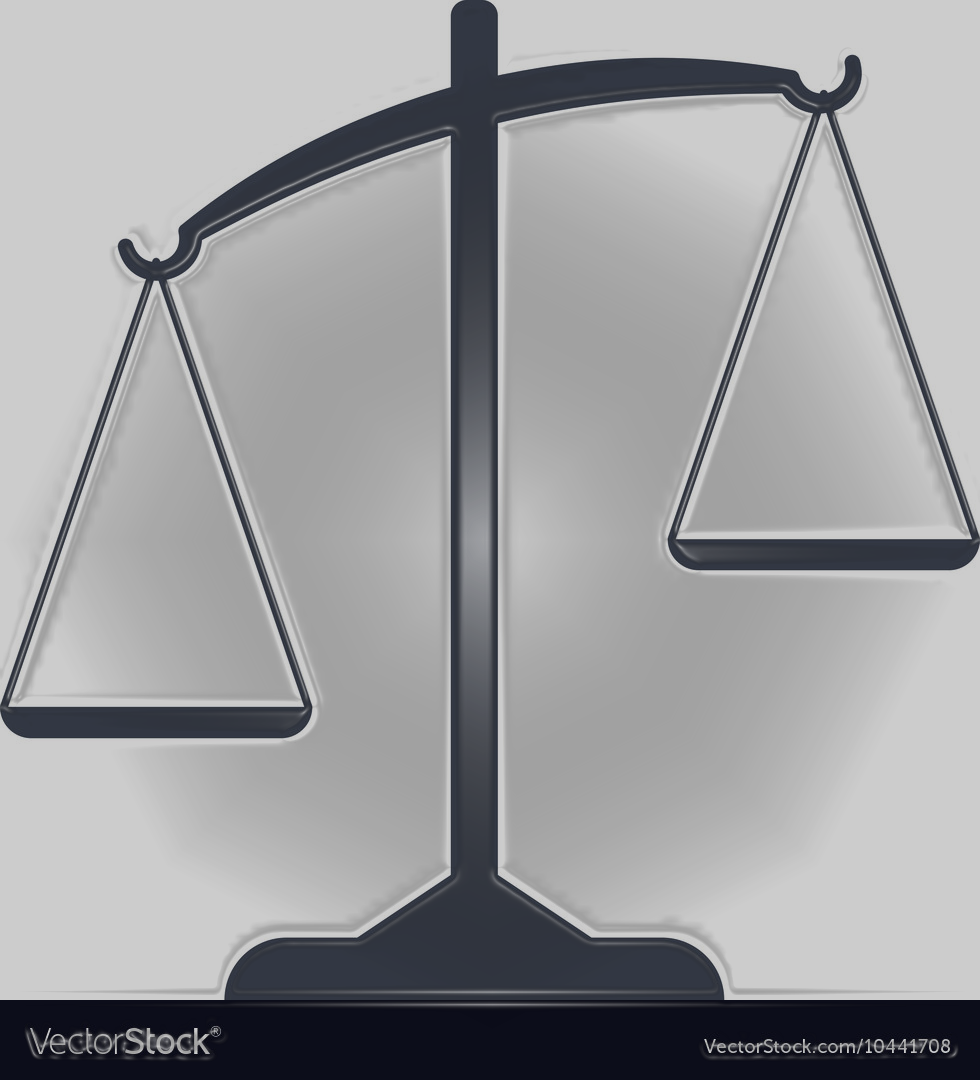 България – част от Европейския съюз
Нарастване на БВП (2021 г. – с 4,0%)
Достигане на висока икономическа активност – 2022 г.
Политика за устойчиво икономическо развитие и конкурентоспособност
Политика на ефективно външноикономическо сътрудничество
Предоставяне на институционална подкрепа на Министерство на туризма
Подобряване на бизнес средата за българските производители
Портфейлна гаранция
Деглобализация
Липса на квалифицирана работна ръка
Засегнати инвестиционни фондове
Външни шокове
Липса на частно потребление и инвестиции
Покачване на инфлацията
Нестабилност на пазара
Политическа нестабилност
Бъдещи прогнози за България
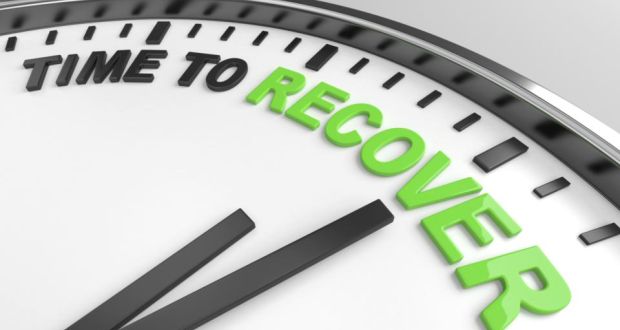 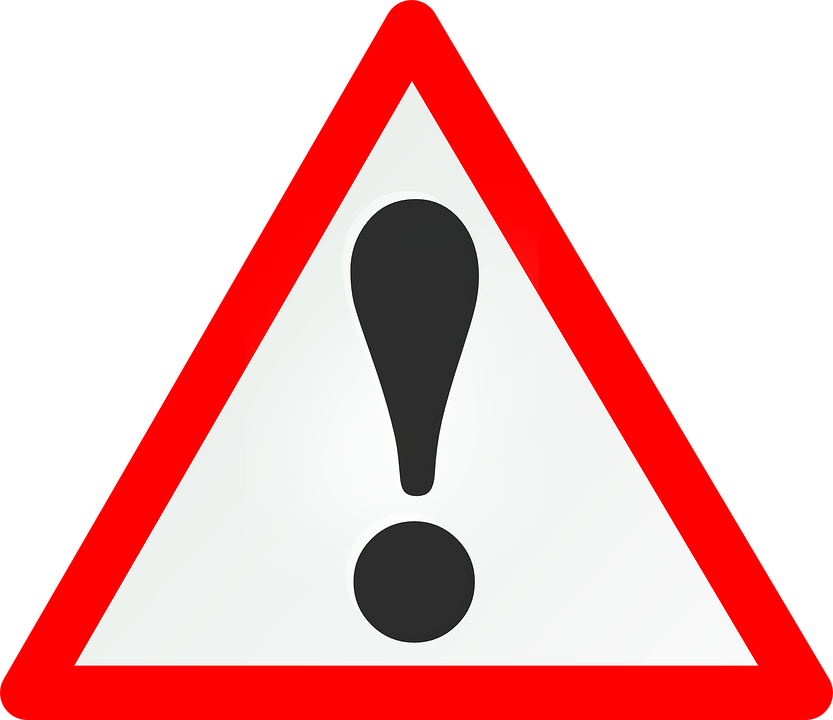 БИБЛИОГРАФИЯ
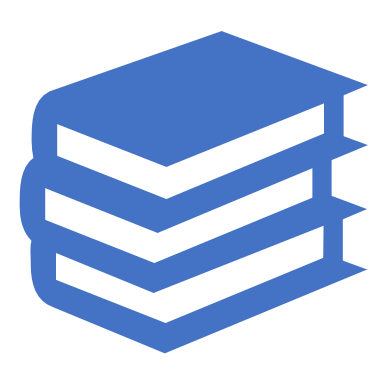 Дурал, Д. (2020). Какви мерки предприе СЗО от началото на пандемията? Борба с COVID-19 по света. Телевизия БНТ 1 Новините.
Европейска комисия. (2020). Часът на Европа: възстановяване и подготовка за следващото поколение. Кът за медиите. 
Европейски парламент. (2021). Борбата с коронавируса: хронология на мерките през 2020 г. Общество. Страница на Европейски парламент.
Европейски съвет. (2020). Инфографика – Бюджет на ЕС за 2021 – 2027 г. и план за възстановяване. Инфографики.
Европейски съвет. (2020). COVID-19: ответни действия на ЕС по отношение на икономическите последици. Политики.
Единен информационен портал – COVID-19.
Министерство на икономиката. (2021). Проект на бюджет за 2021 г. и актуализирана прогноза за 2022 и 2023 г. 
Сиракова, М. (2021). Отзвукът, който остави крясъкът на 2020 година. Висше училище по застраховане и финанси.
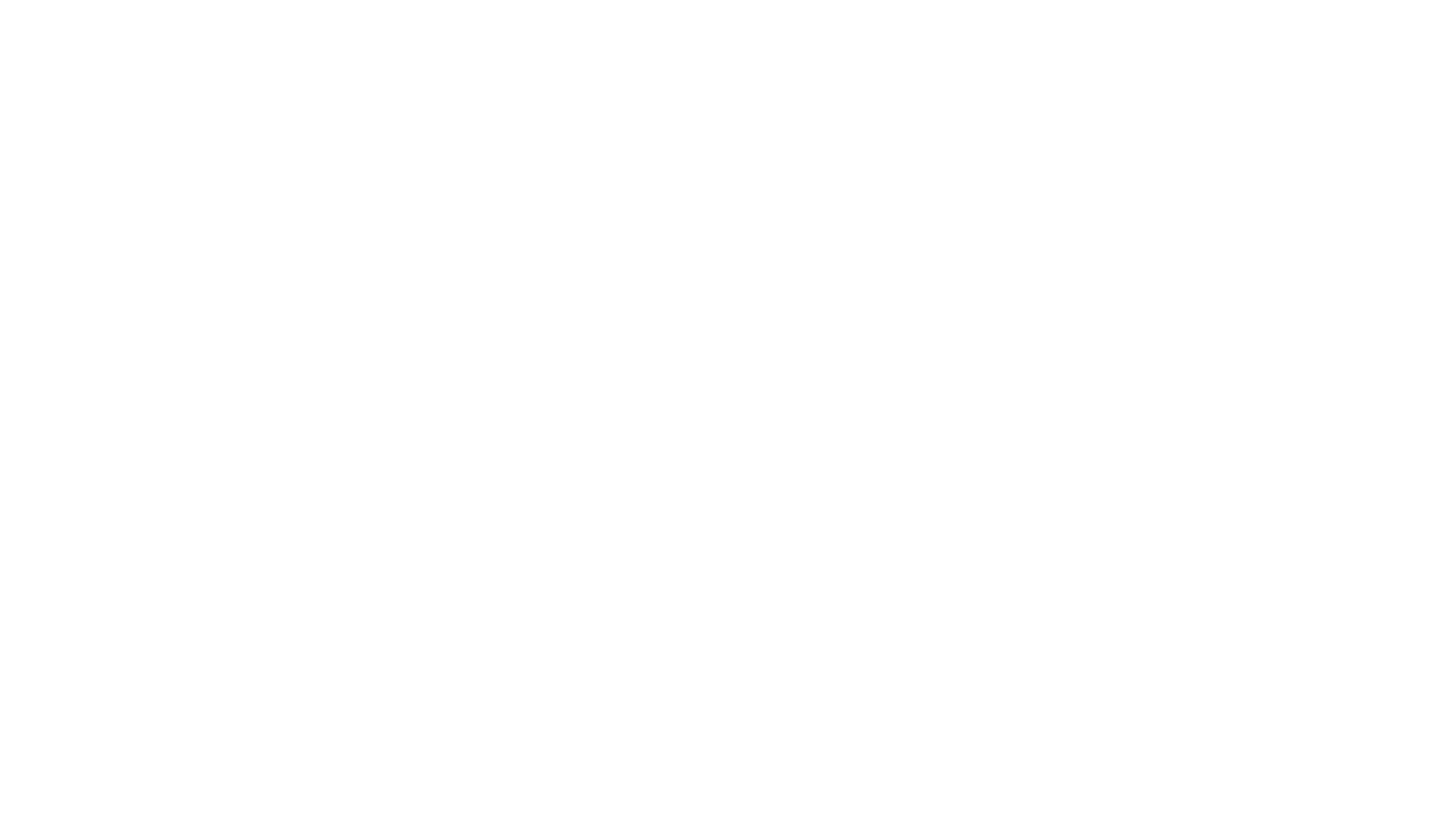 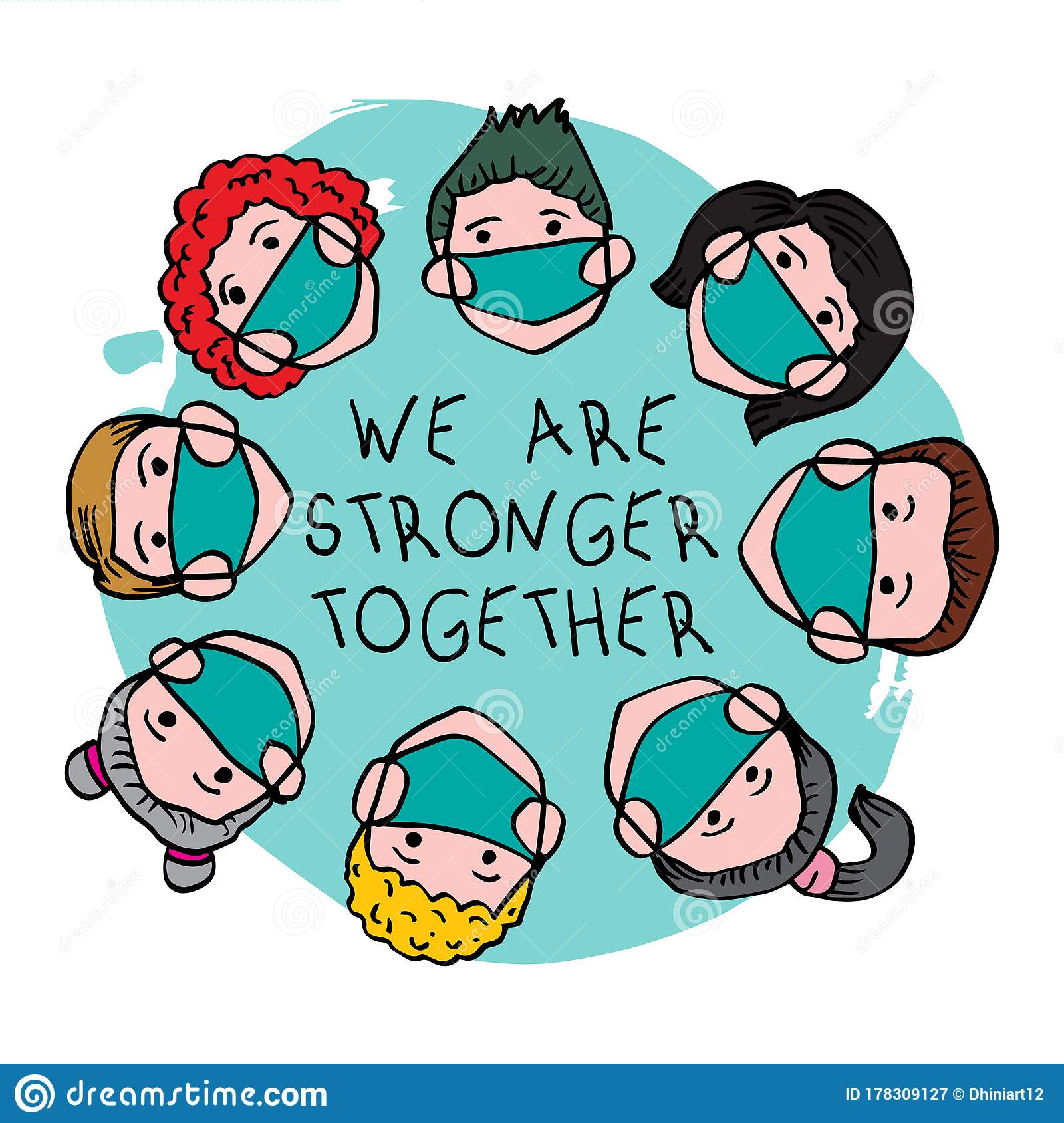